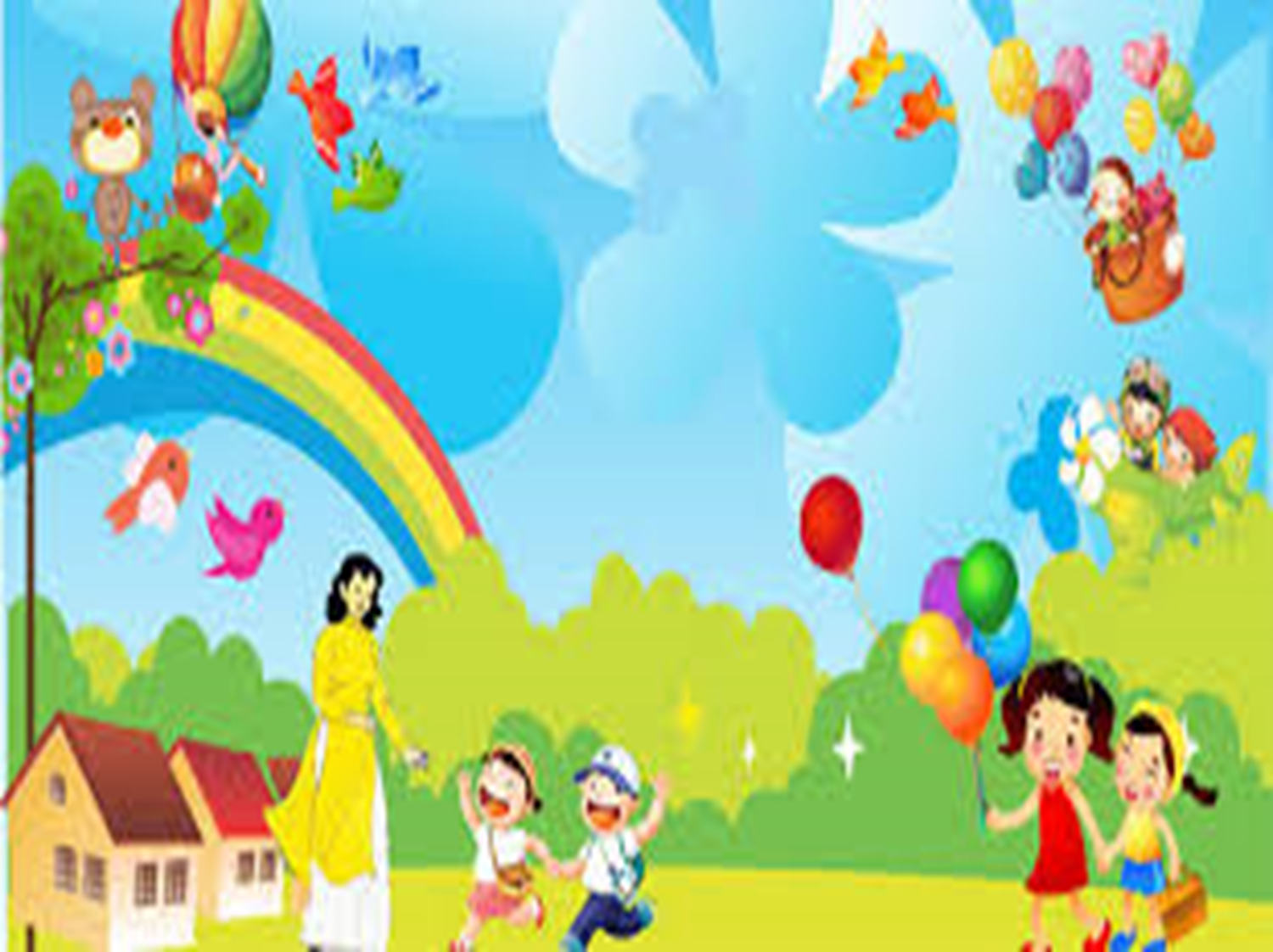 Khám phá: Làng Sen quê Bác
Lứa tuổi: Trẻ 5-6 tuổi.
Giáo viên: Nguyễn Thị Kim Chi
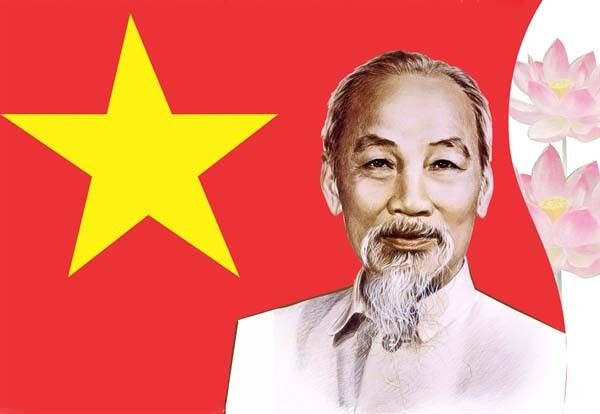 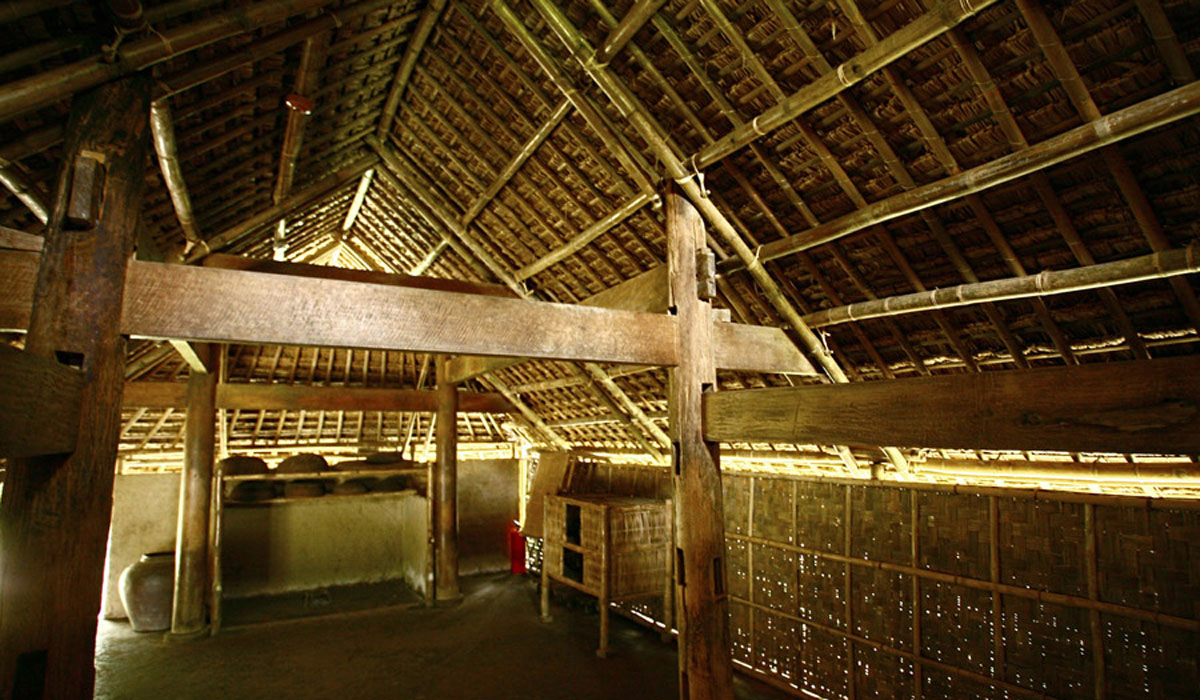 Cảnh trong nhà tranh đơn sơ mộc mạc
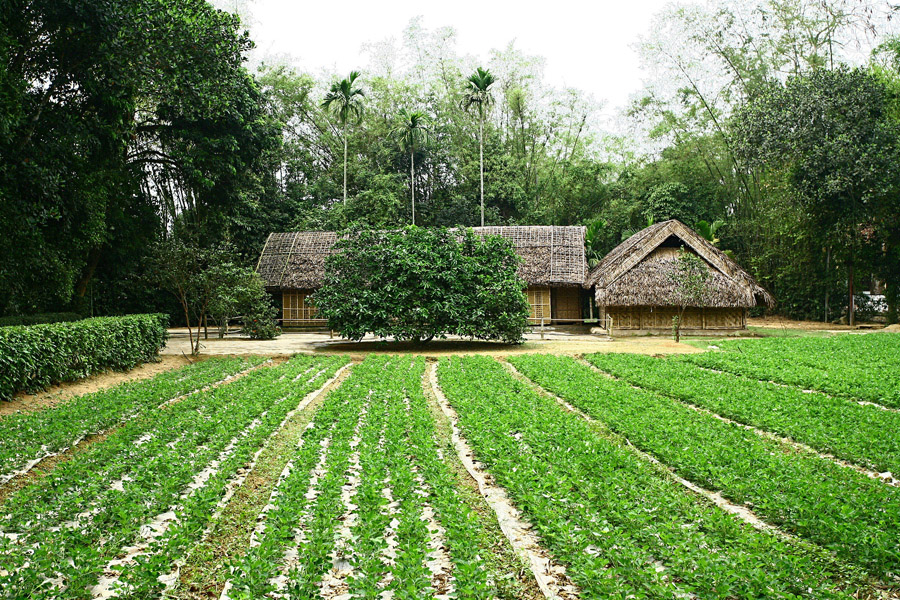 Nhà tranh cùng vườn cây xanh và lũy tre
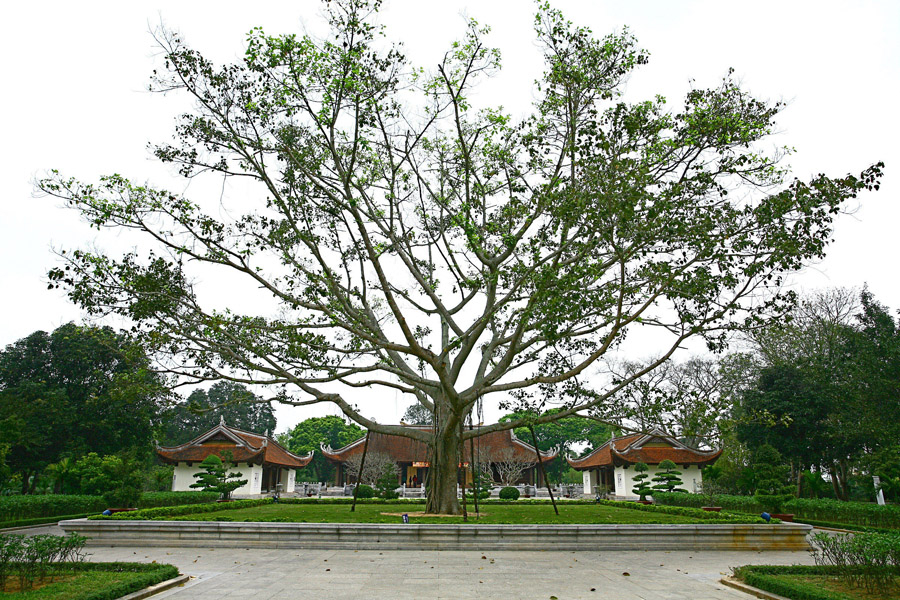 Khu di tích Kim Liên ở làng Sen
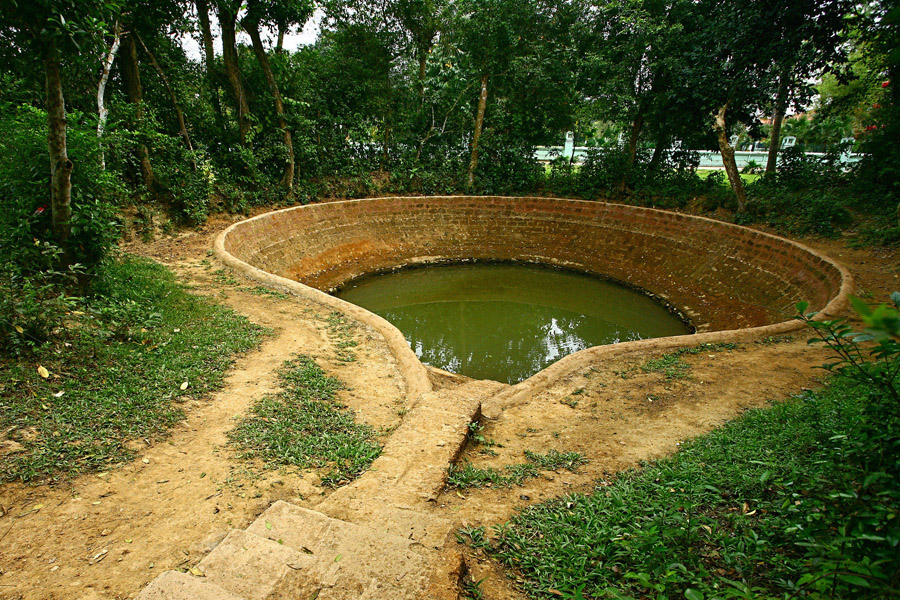 Di tích Giếng Cốc ở làng Sen
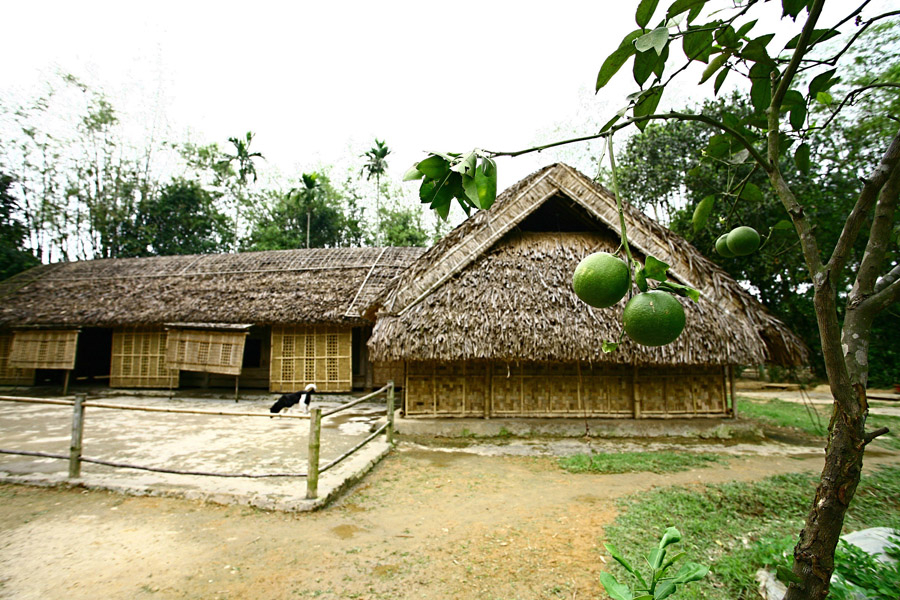 Kiến trúc mới: Nhà tưởng niệm Chủ tịch Hồ Chí Minh
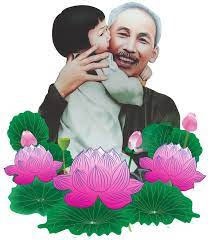